Snow squalls of 14 Jan 2024
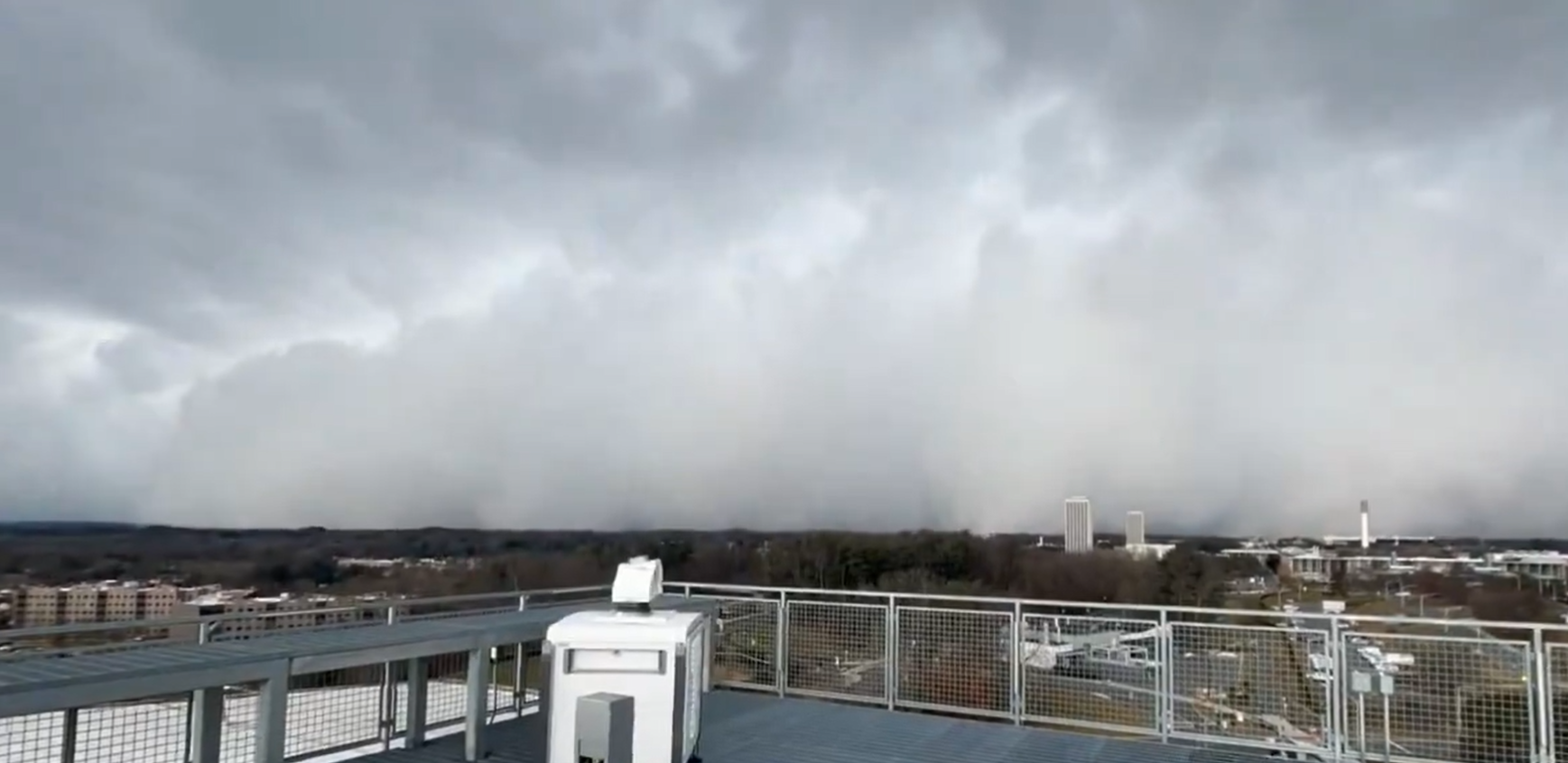 https://twitter.com/patrickmillwx/status/1746594496282791991
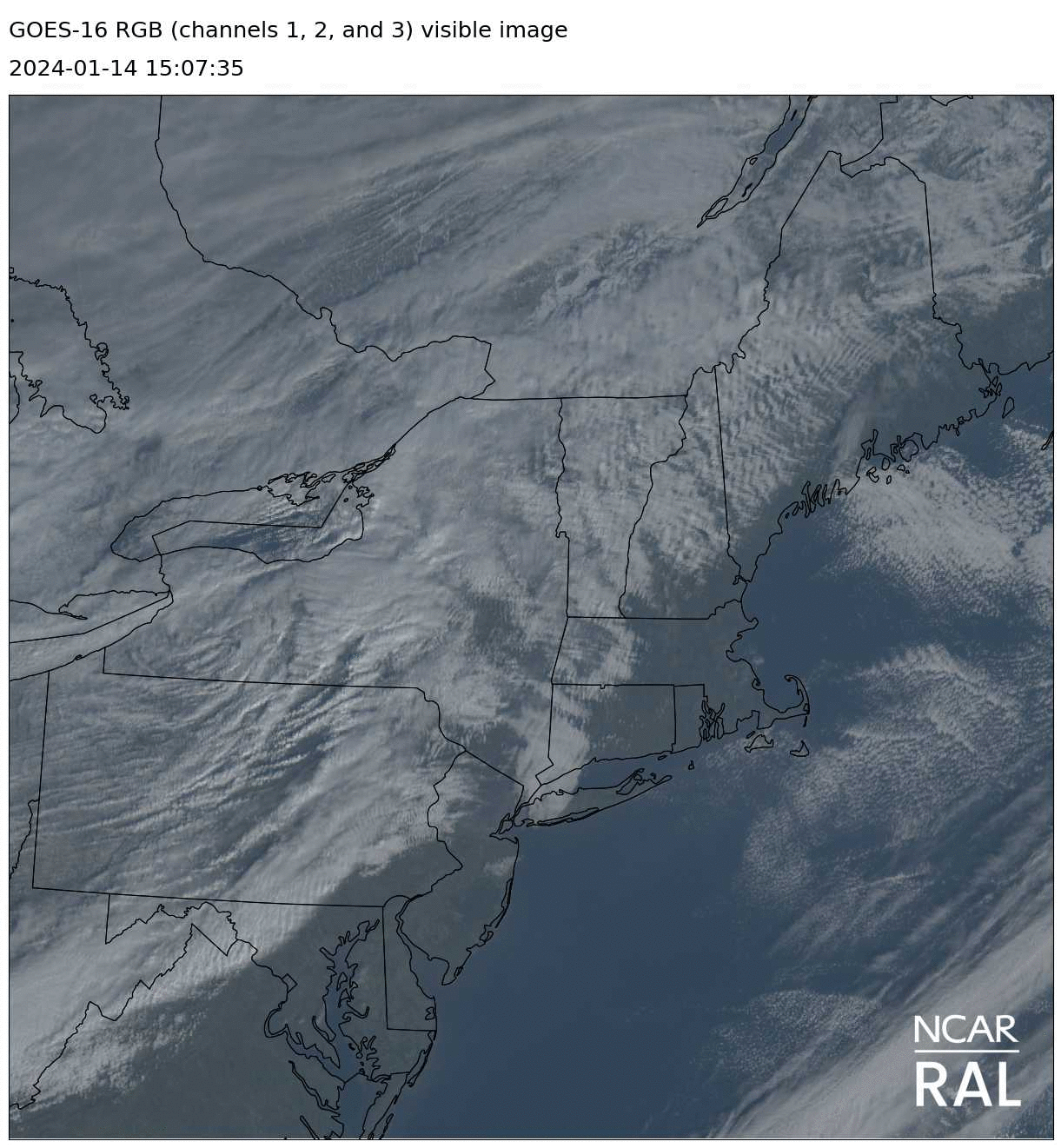 GARP
https://weather.ral.ucar.edu/satellite/
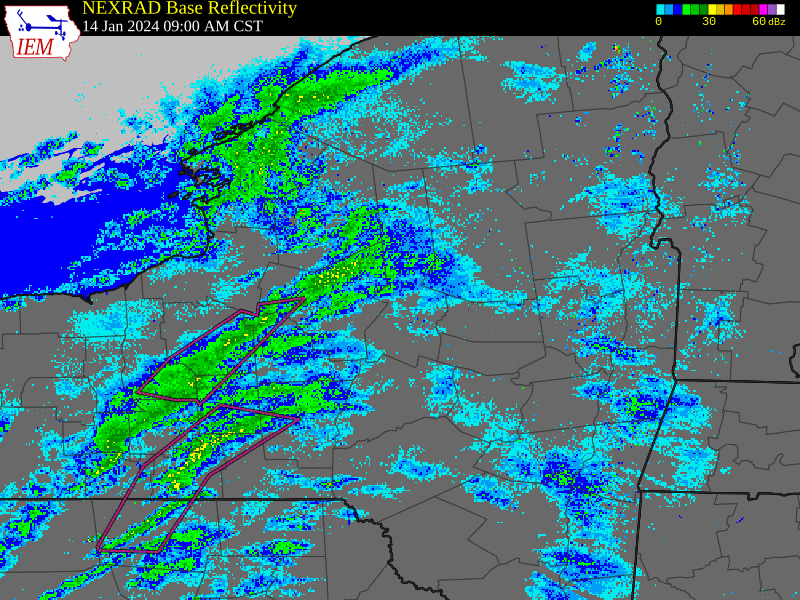 Albany, NY region
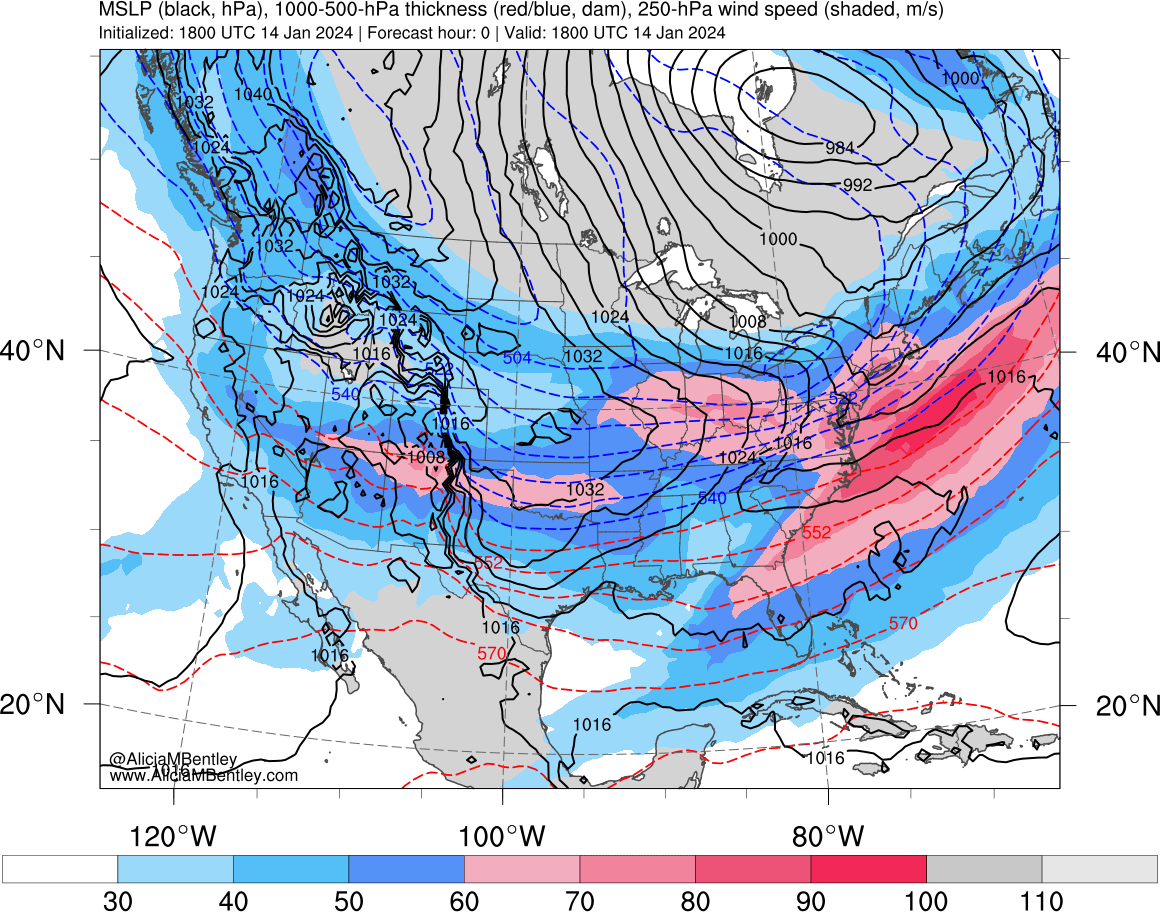 http://www.atmos.albany.edu/student/abentley/realtime.html
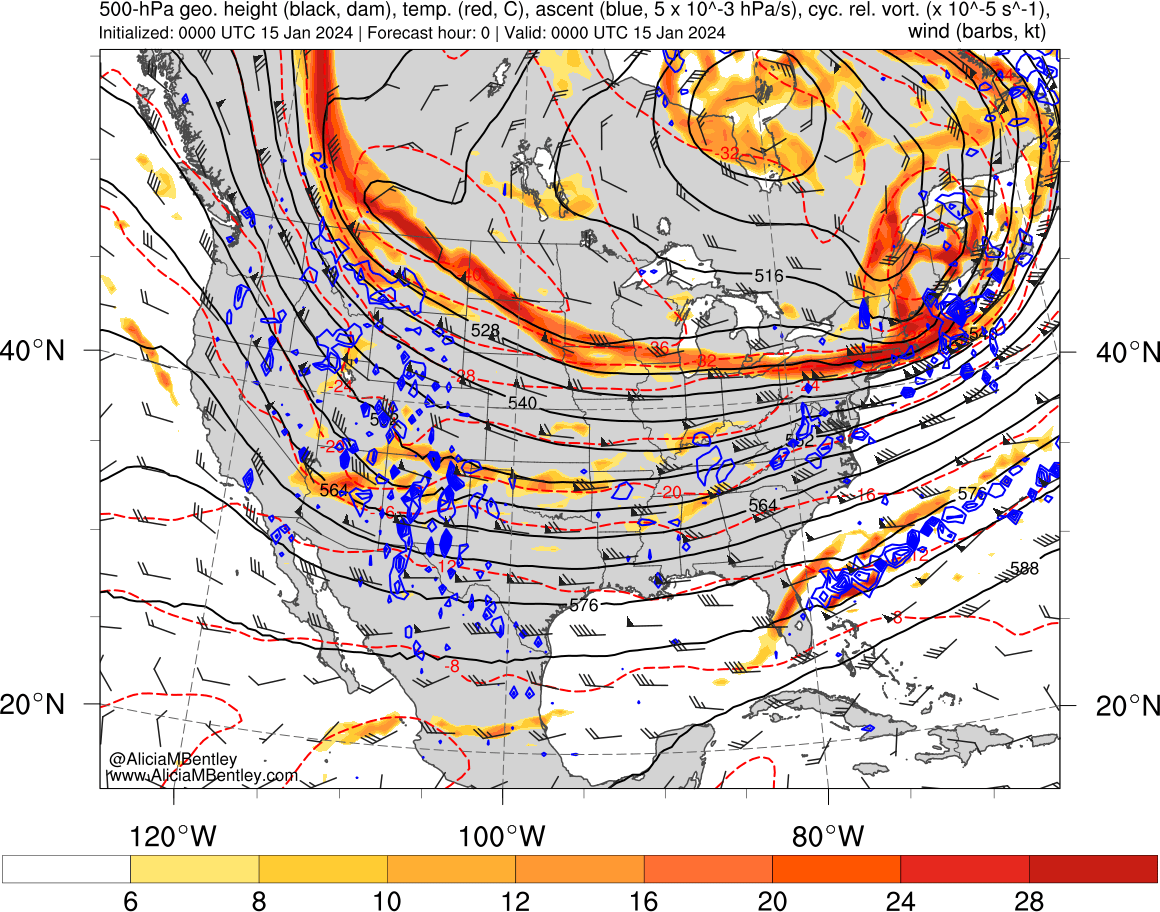 500 hPa
http://www.atmos.albany.edu/student/abentley/realtime.html
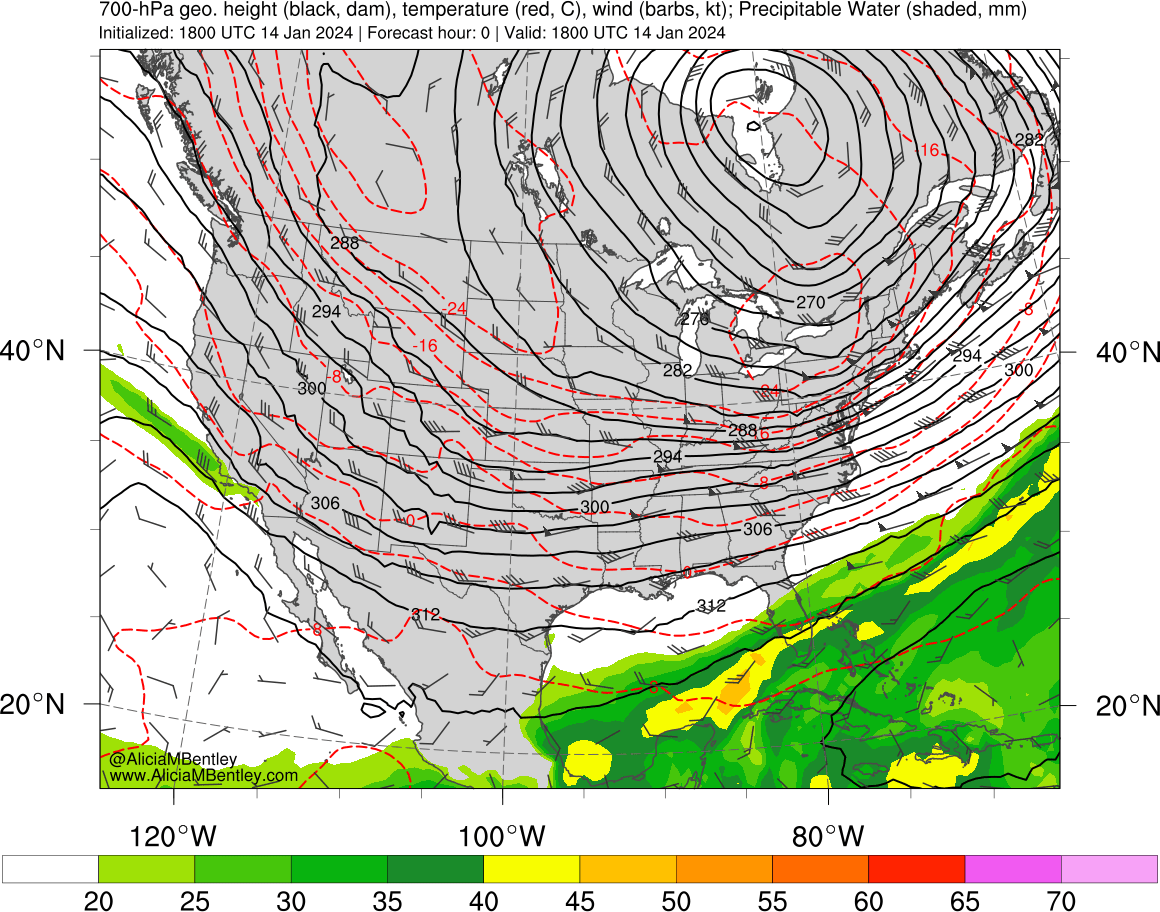 http://www.atmos.albany.edu/student/abentley/realtime.html
SLP – 1500 UTC 14 Jan 2024
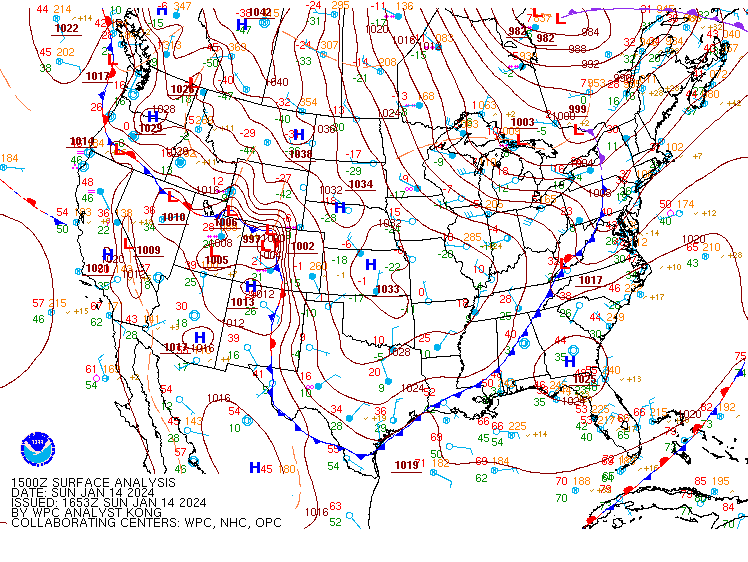 https://www.wpc.ncep.noaa.gov/archives/web_pages/sfc/sfc_archive.php
SLP – 1800 UTC 14 Jan 2024
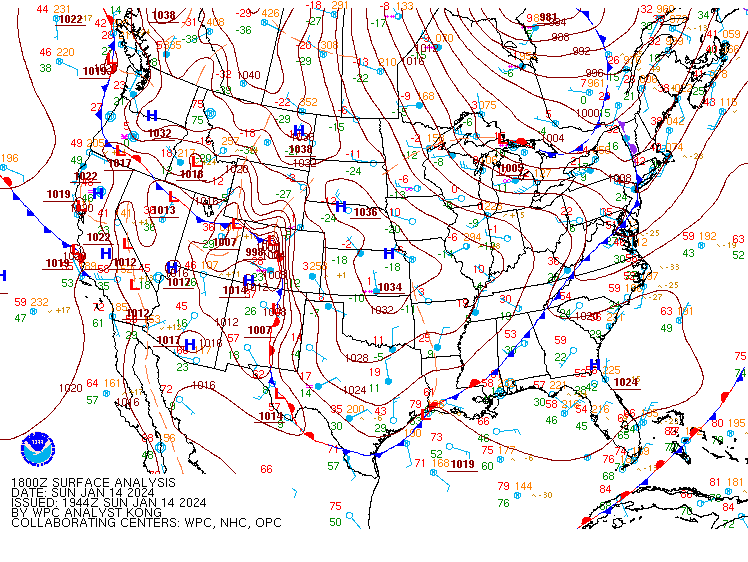 https://www.wpc.ncep.noaa.gov/archives/web_pages/sfc/sfc_archive.php
SLP – 2100 UTC 14 Jan 2024
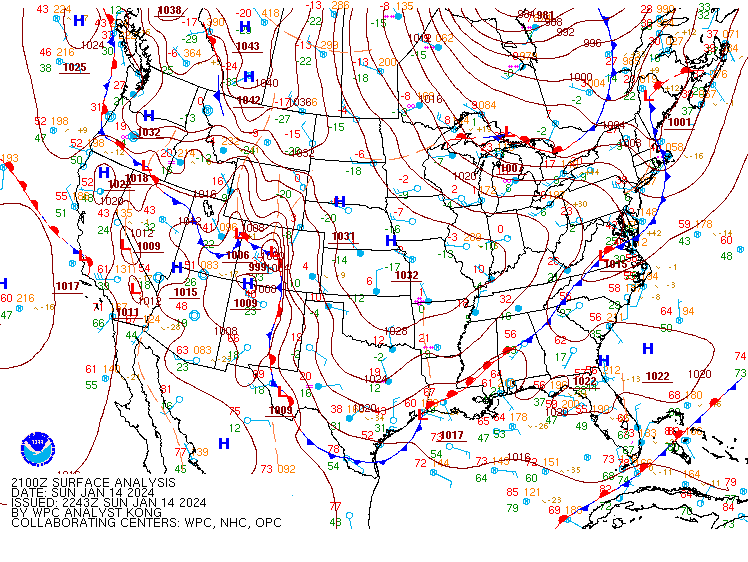 https://www.wpc.ncep.noaa.gov/archives/web_pages/sfc/sfc_archive.php
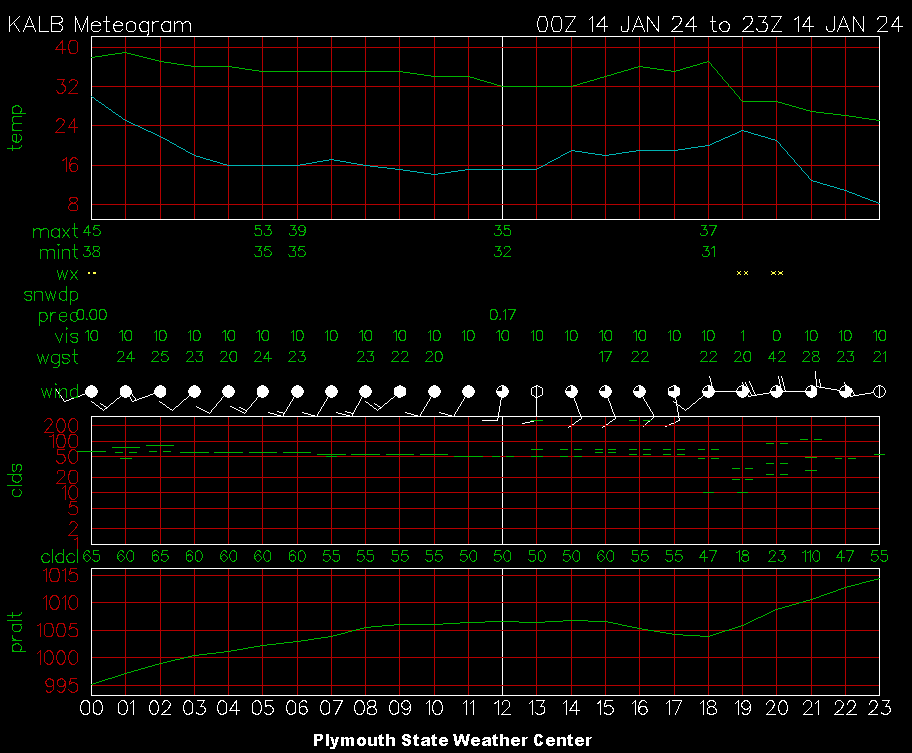 Albany, NY region
https://weather.uwyo.edu/upperair/sounding.html
https://vortex.plymouth.edu/myowxp/sfc/statlog-a.html
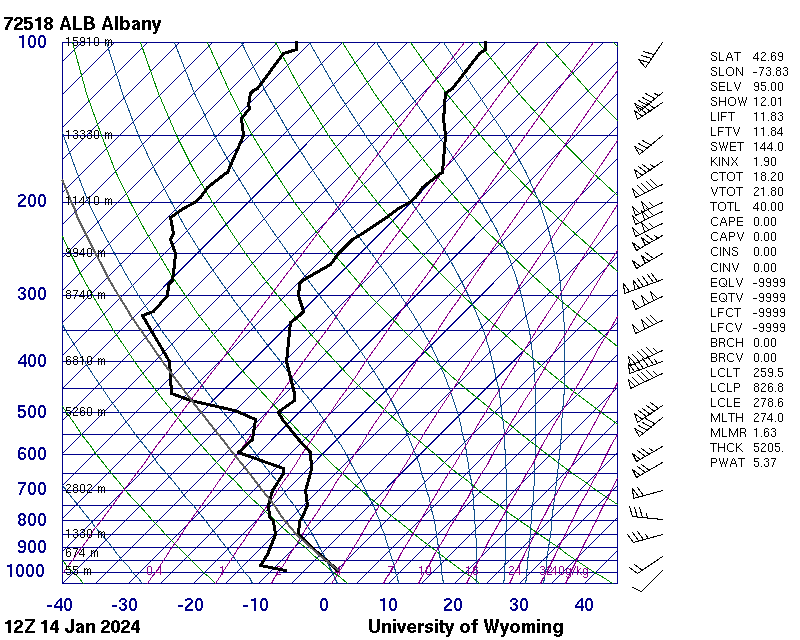 Albany, NY region
https://weather.uwyo.edu/upperair/sounding.html
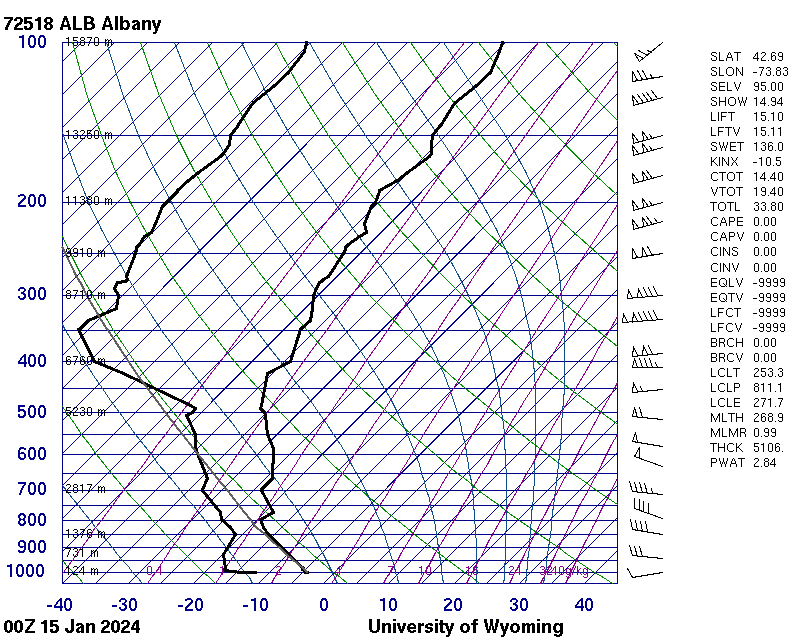 Albany, NY region
https://weather.uwyo.edu/upperair/sounding.html
Albany, NY region
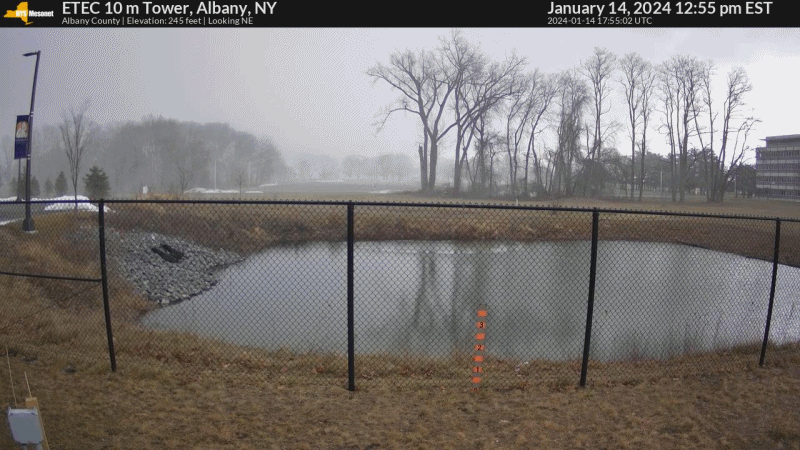